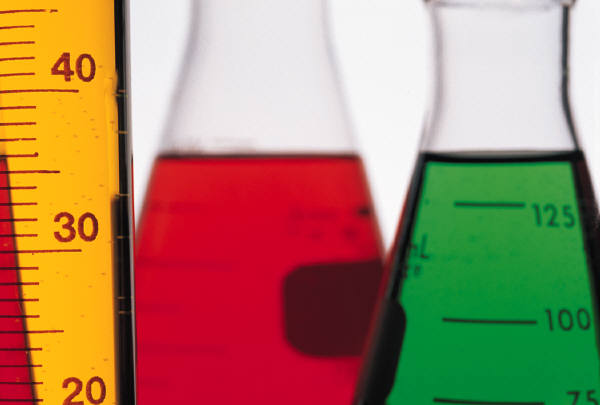 Properties and Classification
of Ionic and
Molecular Compounds
Properties of Ionic Compounds
1)  Crystalline solids (made of ions) at room temperature.
2)  High melting and boiling points.
3)  Will retain their crystal shape when broken.
4)  Most are soluble in water to some extent.
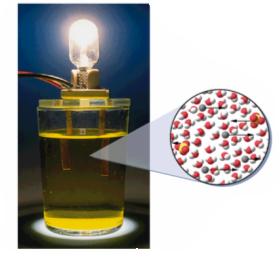 5)  When dissolved in water, the solutions will conduct electricity.
A solution that conducts electricity is called an electrolyte.
Solubility of Ionic Compounds
Solubility is a measure of how well a substance dissolves in a solvent.
table salt
If an ionic compound dissolves in water it will form an aqueous (aq) solution.
salt solution
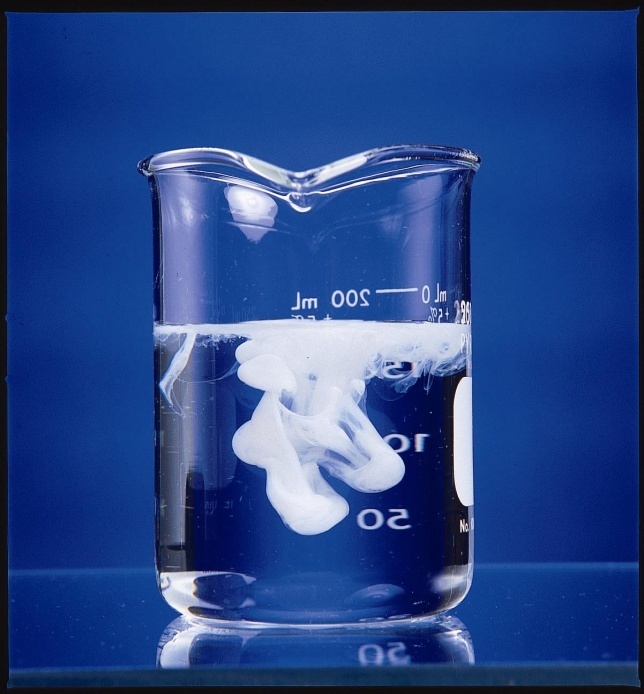 If an ionic substance is not soluble in water a solid precipitate is formed.
All ionic compounds are soluble to some extent, but their solubility is so low that they form precipitates anyway.
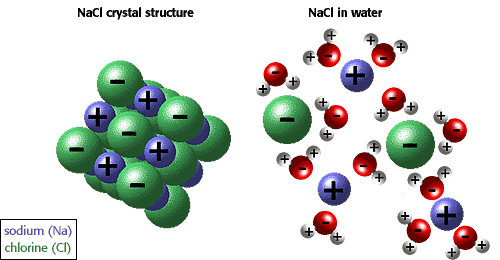 Predictions of Solubility
To predict whether or not a particular combination of ions will form a soluble compound or not the solubility table is used.  It is found on the back of the periodic table.  (WITH THE NEW DATA BOOKLETS – SOME OF YOURS MIGHT BE A LITTLE DIFFERENT!)
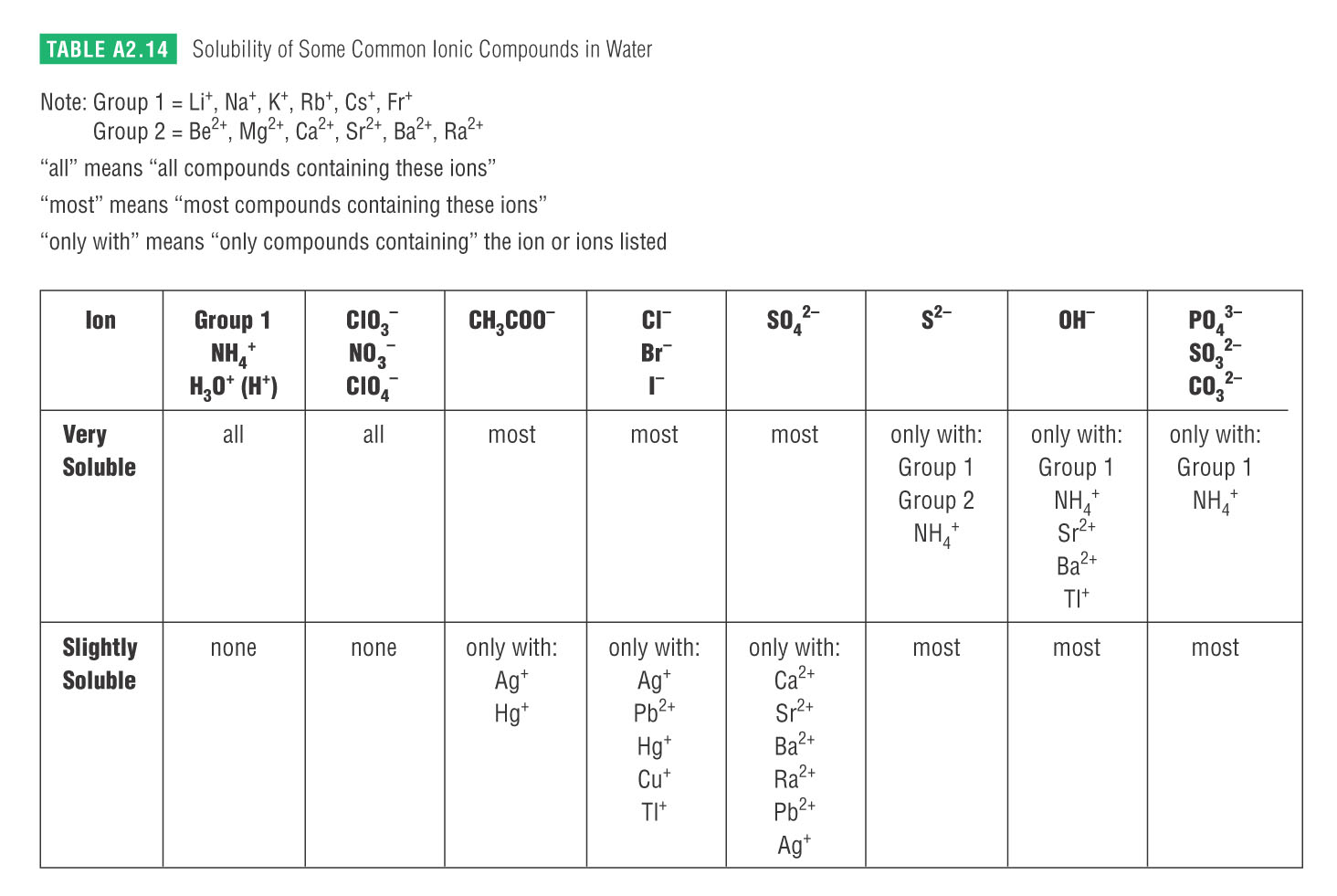 (text p. 57)
1)   Locate the negative ion at the top of the table.
2)   Below this, find the positive ion either in the row labeled very soluble or  slightly soluble.
3)   The ions found in the slightly soluble will not dissolve in water and will form a precipitate.
4)   The ions found in the very soluble row will dissolve in water.
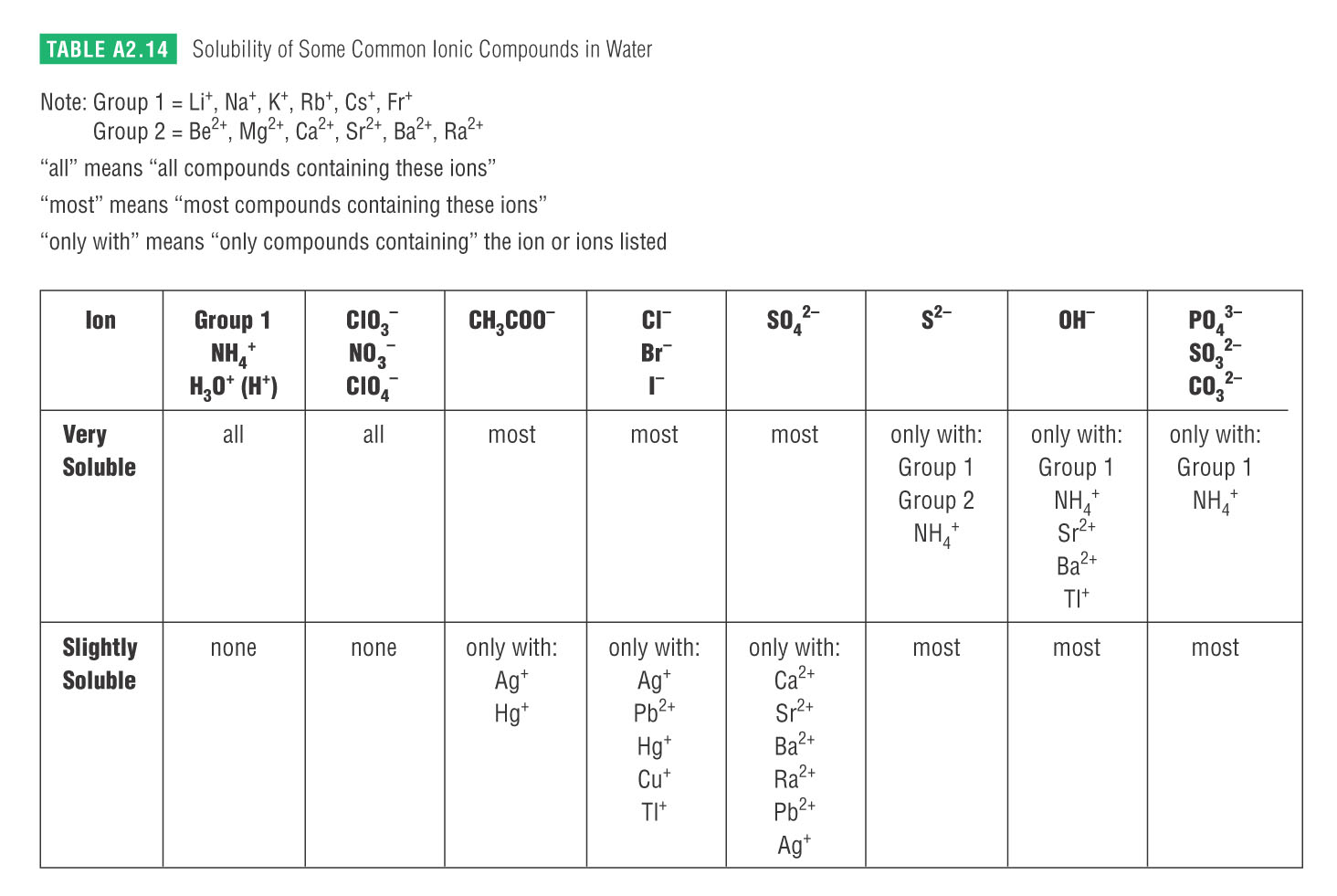 BaSO4
NH4OH
(s)
(aq)
N
Ag2SO4(s)
CaS(s)
N
Fe2S3(s)
N
NaOH(aq)
Y
(NH4)2SO4(aq)
Y
AgI(s)
N
CaSO4(s)
N
KNO3(aq)
Y
(NH4)2CO3(aq)
Y
N
PbI2(s)
Properties of Molecular Compounds
1)  Solids, liquids or gases (made up of individual molecules) at room temperature.
2)  Low melting and boiling points.
3)  Will crumble easily when broken.
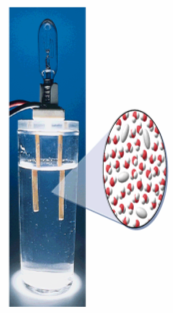 4)  Only some are soluble in water.
5)  Molecular compounds dissolved in water do not conduct electricity.
Special Properties of Water
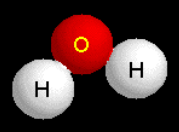 Water is a polar molecule.  This means that one end of the molecule has a slight positive charge and the other end has a slight negative charge.
Water molecules have a strong attraction for one another.
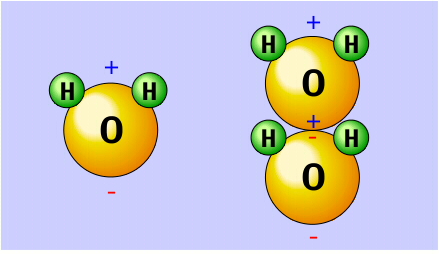 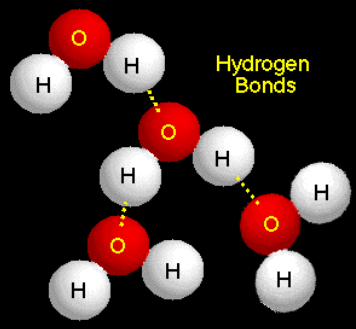 The force between the positive end of one water molecule and the negative end of a neighbouring molecule is called a hydrogen bond.
The polarity of water molecules causes water to have several unique properties:
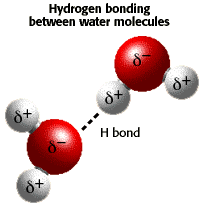 1)  High melting and boiling points.
2)  Large capacity to absorb heat energy without large changes in temperature.
3)  The density of ice (solid state) is less than the density of water (liquid).
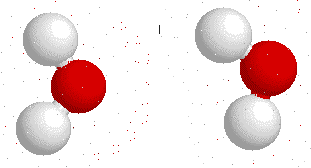 Water is the only substance on Earth that has this property.
Water’s unique properties have many implications for the existence life on Earth.
Homework:
read pages 51 – 60

A2.2  Check and Reflect page 50
       #’ 1-12 (a,c,e,g,i)- omit 4i, 9c
A2.3 Check and Reflect page 61
#’ 1,3,5,6,7-9